精品资源共享课程
变频、伺服、步进应用实践教程
三菱E-740变频器操作面板
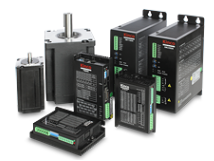 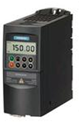 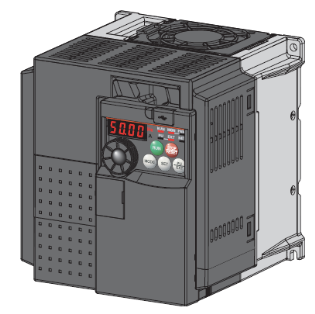 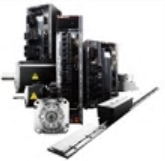 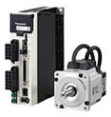 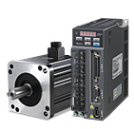 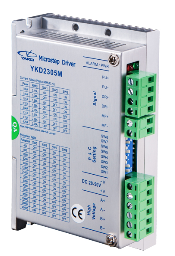 变频器面板操作
三菱E-740变频器操作面板
操作面板
1
面板功能
内容
2
显示功能
3
参数设置
4
2
操作面板
变频器面板操作
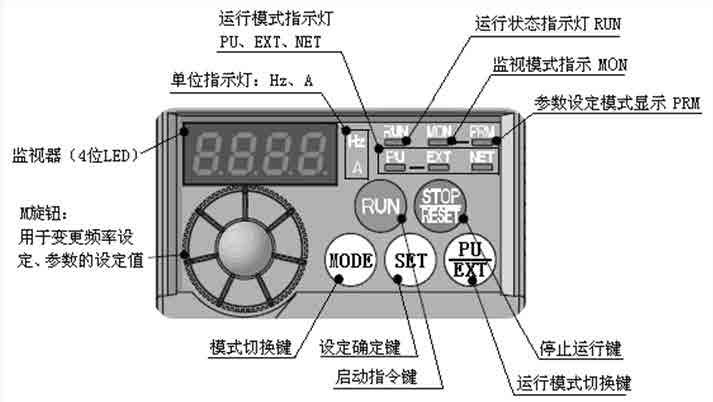 3
面板功能
变频器面板操作
4
面板功能
变频器面板操作
5
变频器面板操作
显示功能
6
变频器面板操作
显示功能
7
参数设置
变频器面板操作
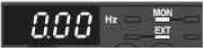 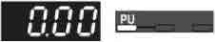 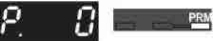 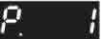 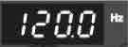 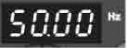 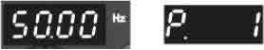 8
谢谢大家！